ETİK DÜŞÜNCENİN TEMELLERİ
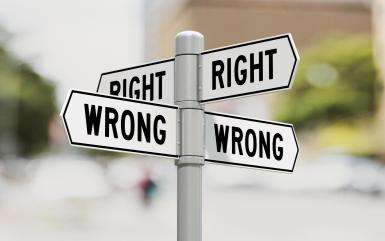 PRIMA FACIE ve FİİLİ ÖDEVLER
W. DAVID ROSS
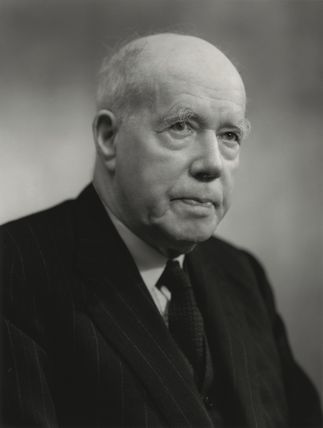 The Right and The Good 
(1930)

teleoloji ve deontoloji
arasında bir konum
(1877-1971)
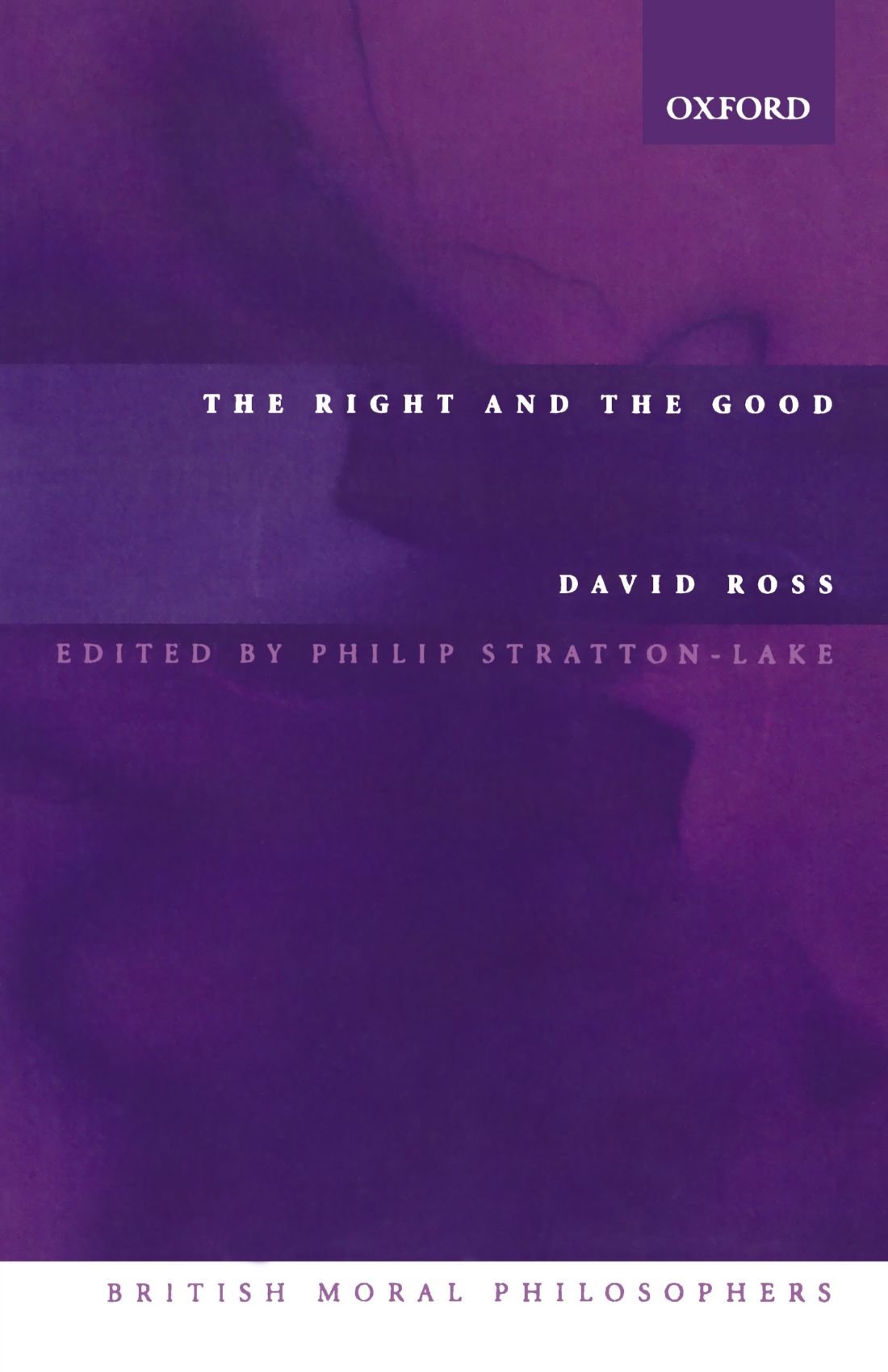 Faydacılığa Yönelik 
Eleştirileri
Faydacılık insanlar arasındaki ilişkilerin sınırlı bir boyutuyla ilgilenmiştir: zarar veren ve zarara uğrayan; fayda üretenle  fayda sağlayan arasındaki ilişki.

Diğer türde ilişkilerin yarattığı sorumluluklar ve yükümlülükler gözardı edilir.
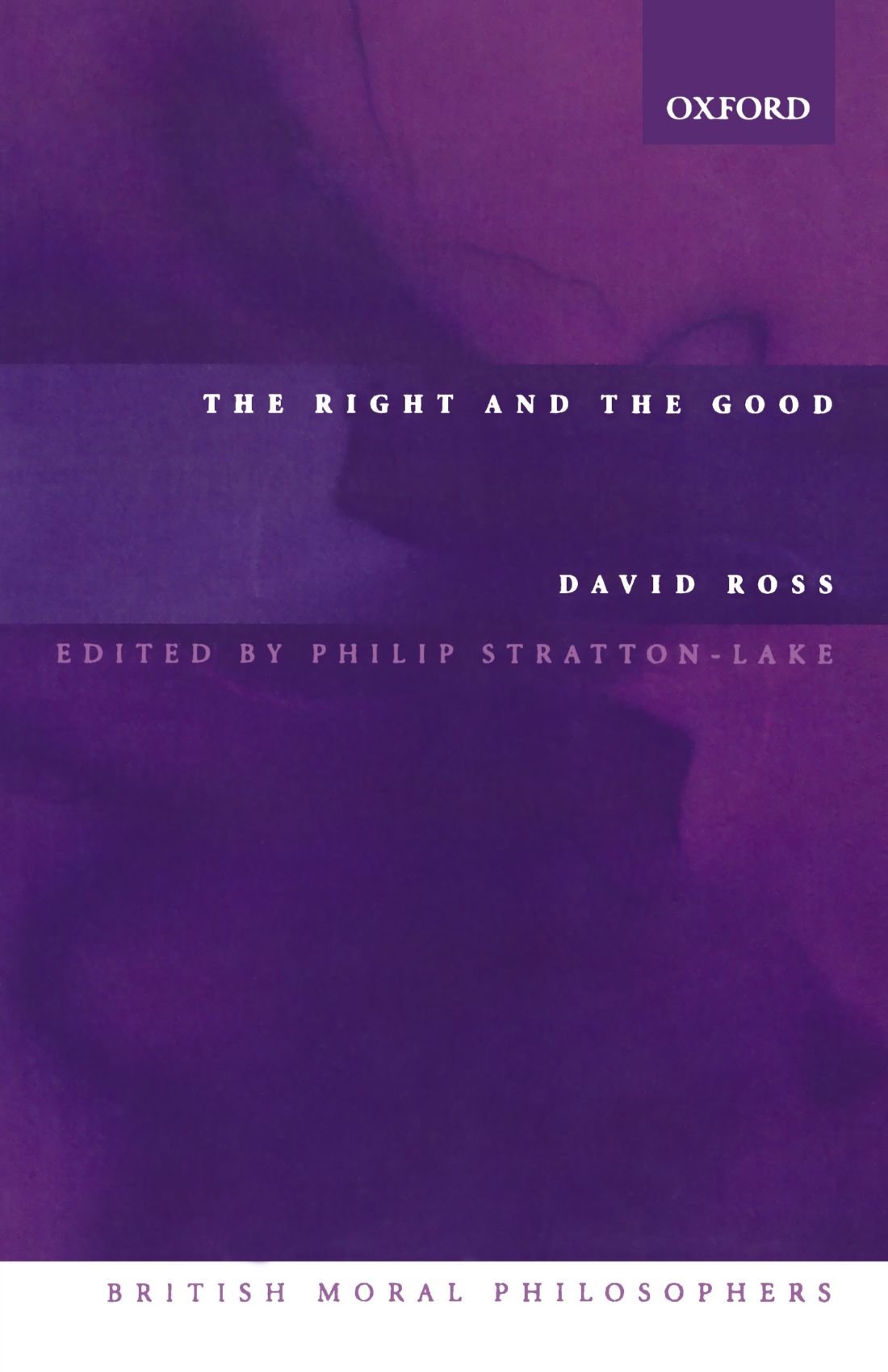 Deontolojiye Yönelik 
Eleştirileri
Olası sonuçları bütünüyle gözardı eden kategorik bir buyruk olamaz.

Ödevler ile sonuçlar arasında mutlak bir seçim yapılamaz.
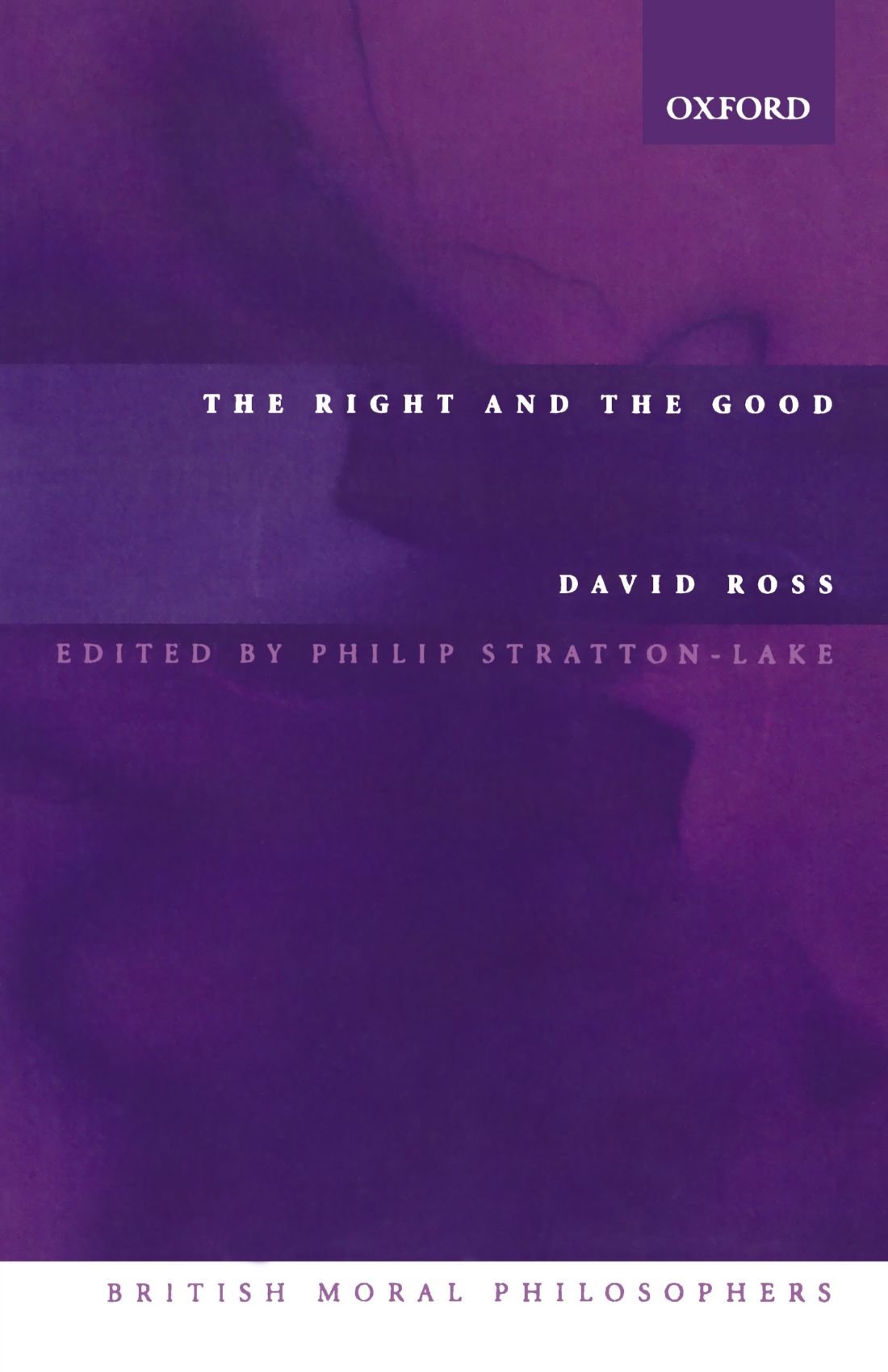 Etik Çoğulculuk
(Ethical Pluralism)
Ahlakın tek kaynağı yoktur, çoğul kaynakları vardır.

Mutluluğu artırmak ve mutsuzluktan kaçınmak bu kaynaklardan yalnızca biridir. 

Doğru eylemde bulunmak farklı ahlaki temelleri olan farklı yükümlülükleri dengeleyebilmeyi gerektirir.
PRIMA FACIE 
ÖDEVLER
İkinci kez üzerinde düşünmeye gerek duyulmayacak ölçüde doğru gözüken, aksini gerektiren bir durum olmadıkça da doğruluğu apaçık ortada olan yükümlülükler
FİİLİ 
ÖDEVLER
PRIMA FACIE ÖDEVLER

prima facie 
(ilk bakışta, apaçık)

Sözünü tutma/Sadakat
Dürüstlük
Özür ve telafi
Minnettarlık
 Adil Davranma
  Yararı Dokunma
  Kendini geliştirme
Zarar Vermeme
     …

Prima facie ödevin “fiili” ödev olup olmadığına ahlaki uslamlamayla 
karar verilir.
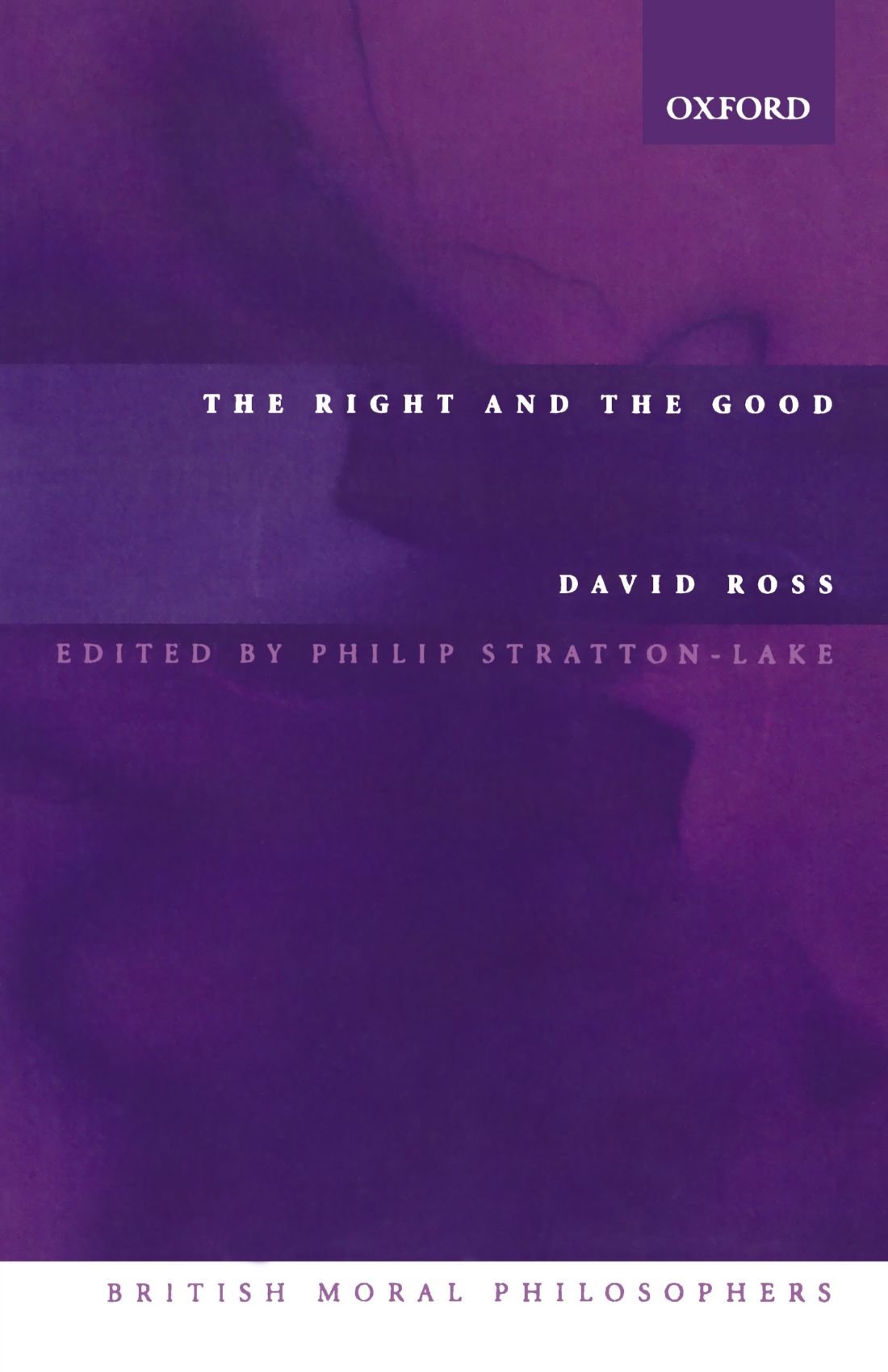 Her bir tekil olay karşısında, farklı ödevlerin ağırlığını değerlendirmek ve ahlaki bir yargıya ulaşmak ahlaki failin kendisine düşer.